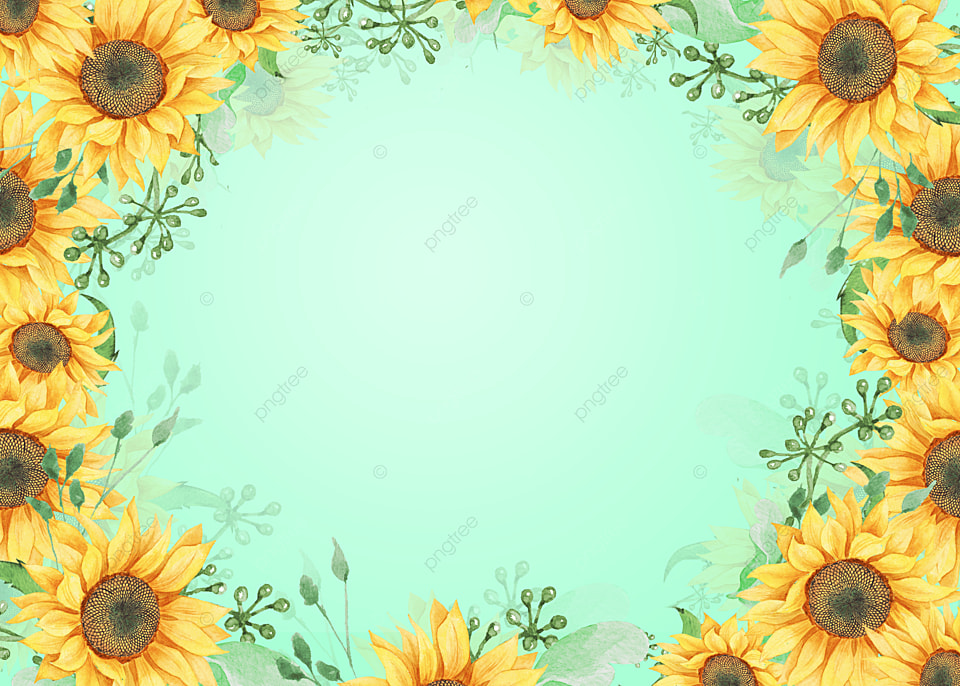 WELCOME TO MY CLASS
Teacher: Trần Thị Trang
Quoc Tuan Primary School
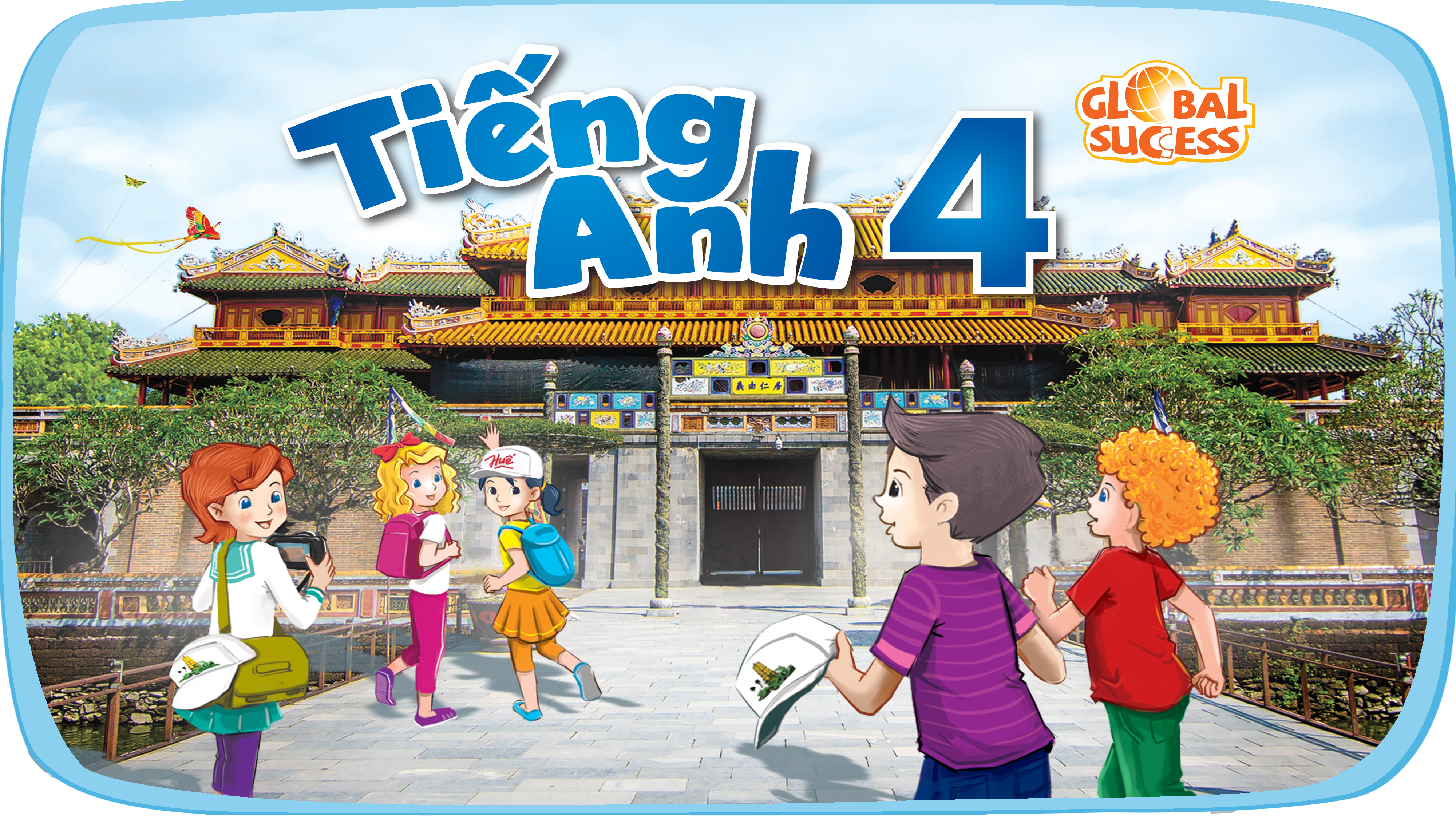 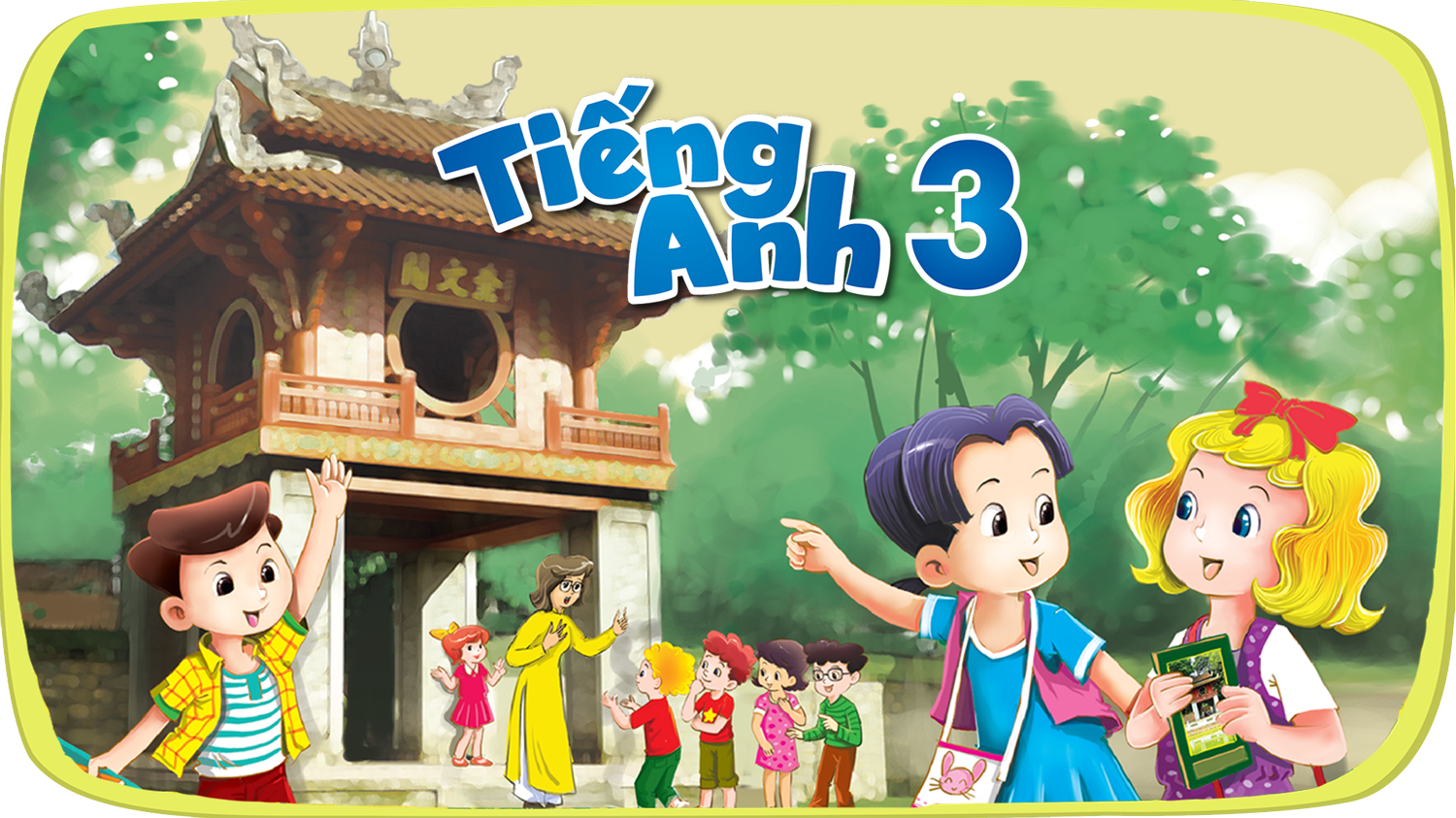 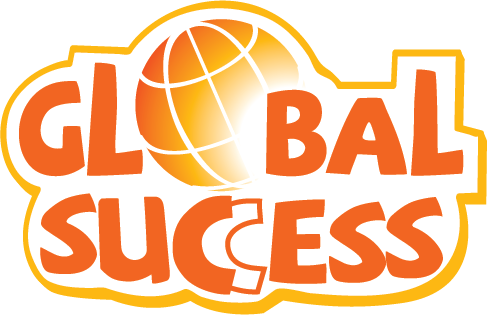 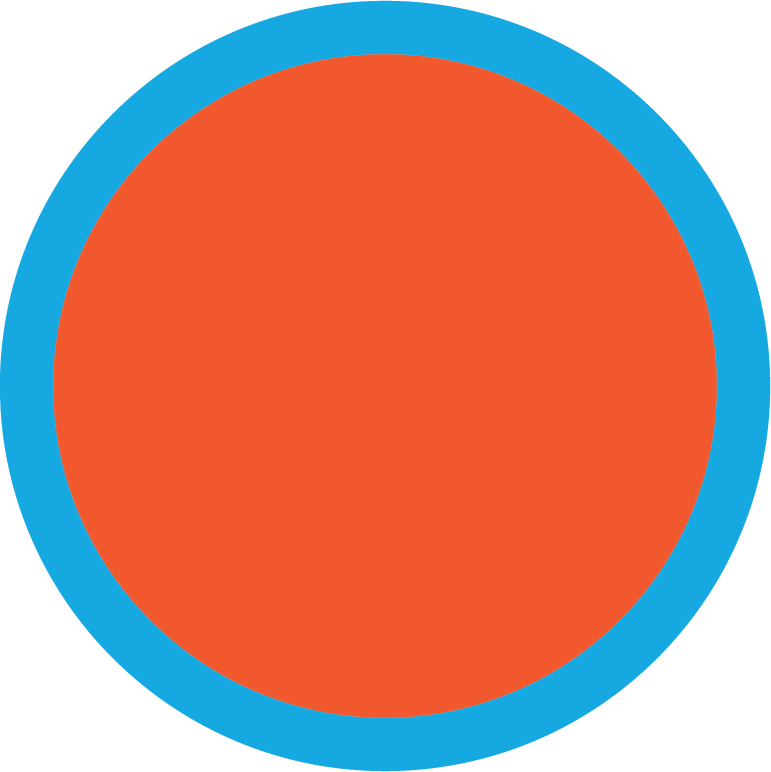 Unit  8
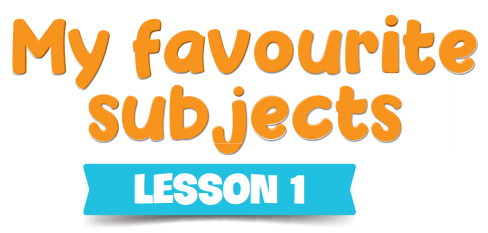 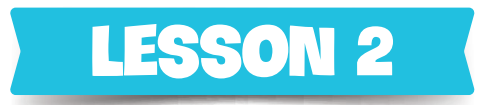 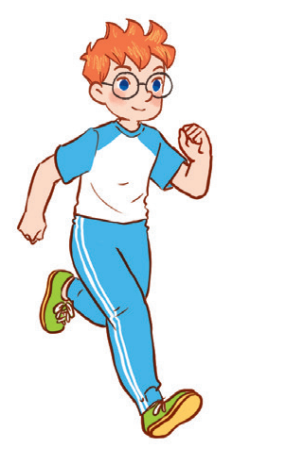 Period 4
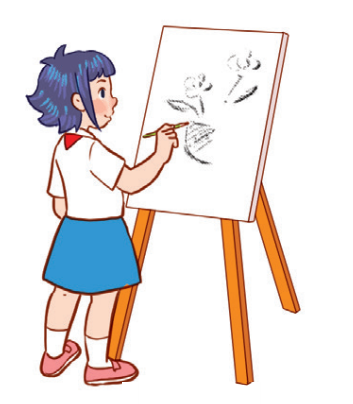 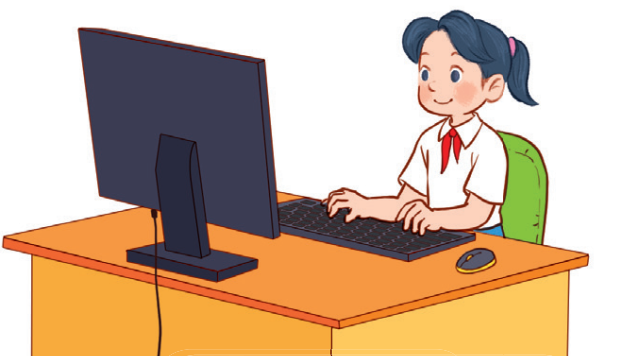 Contents
2
3
1
Look, complete and read.
Listen and number.
Warm-up and review
5
4
Let’s play.
Fun corner and wrap-up
4
1
1
Warm-up and review
Game: Ask and answer.
5
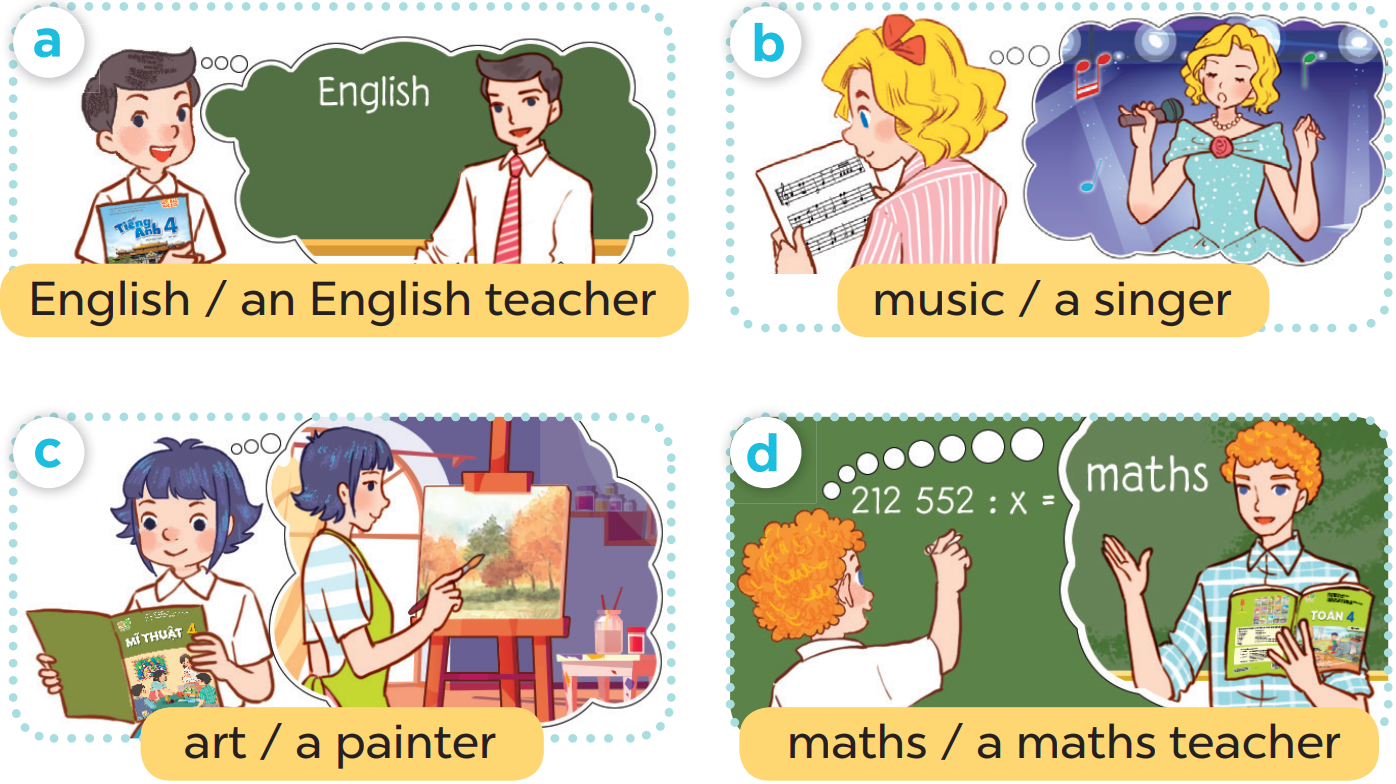 6
2
2
Listen and number.
7
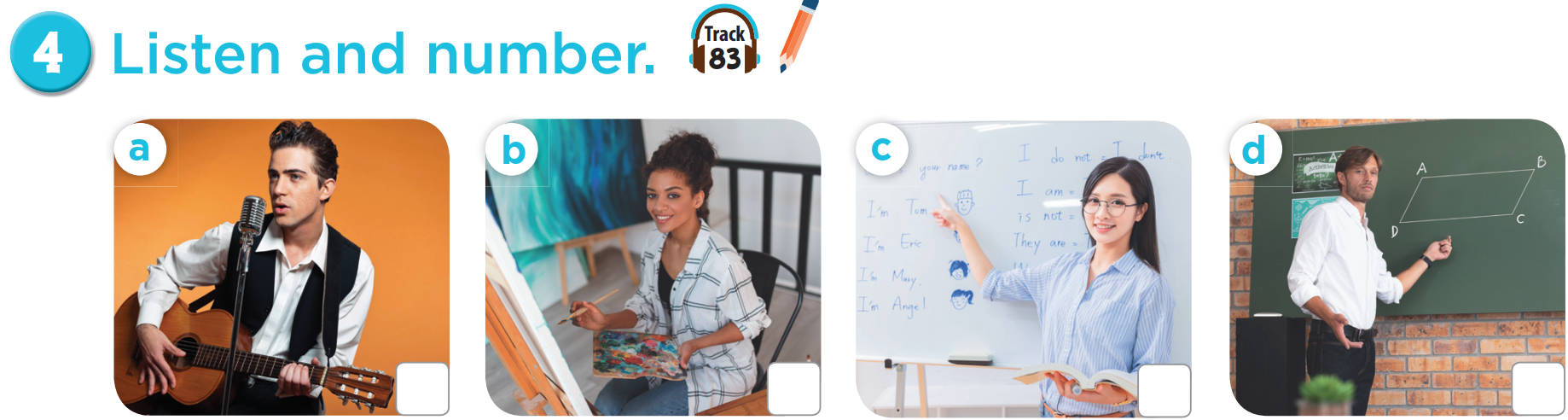 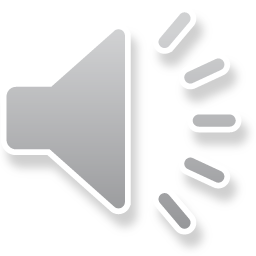 8
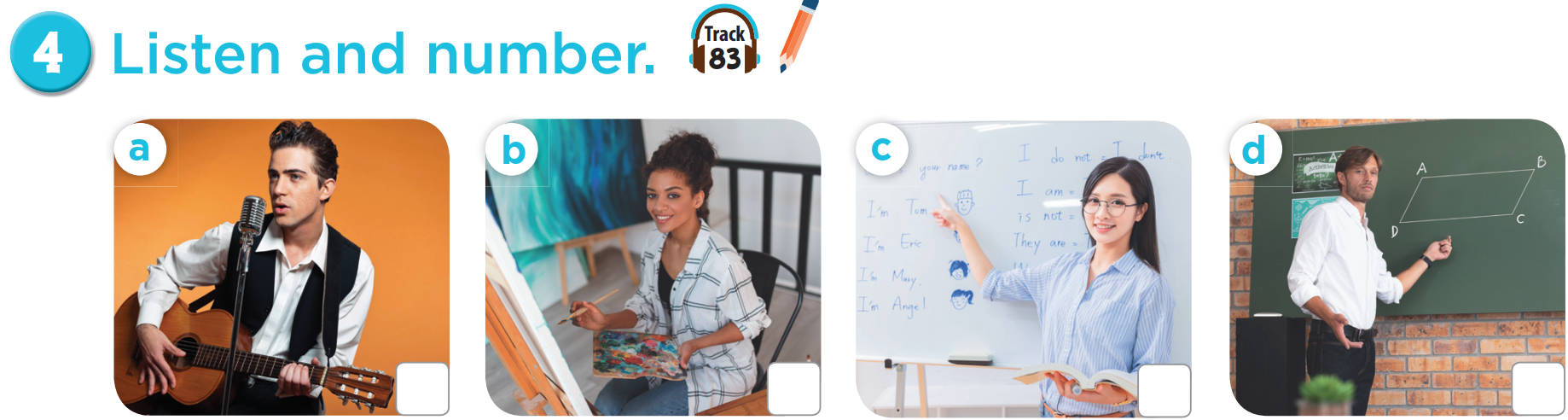 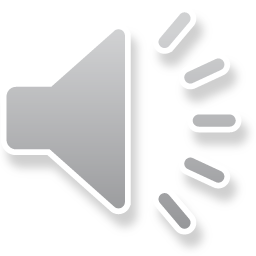 1
2
4
3
9
3
3
Look, complete and read.
10
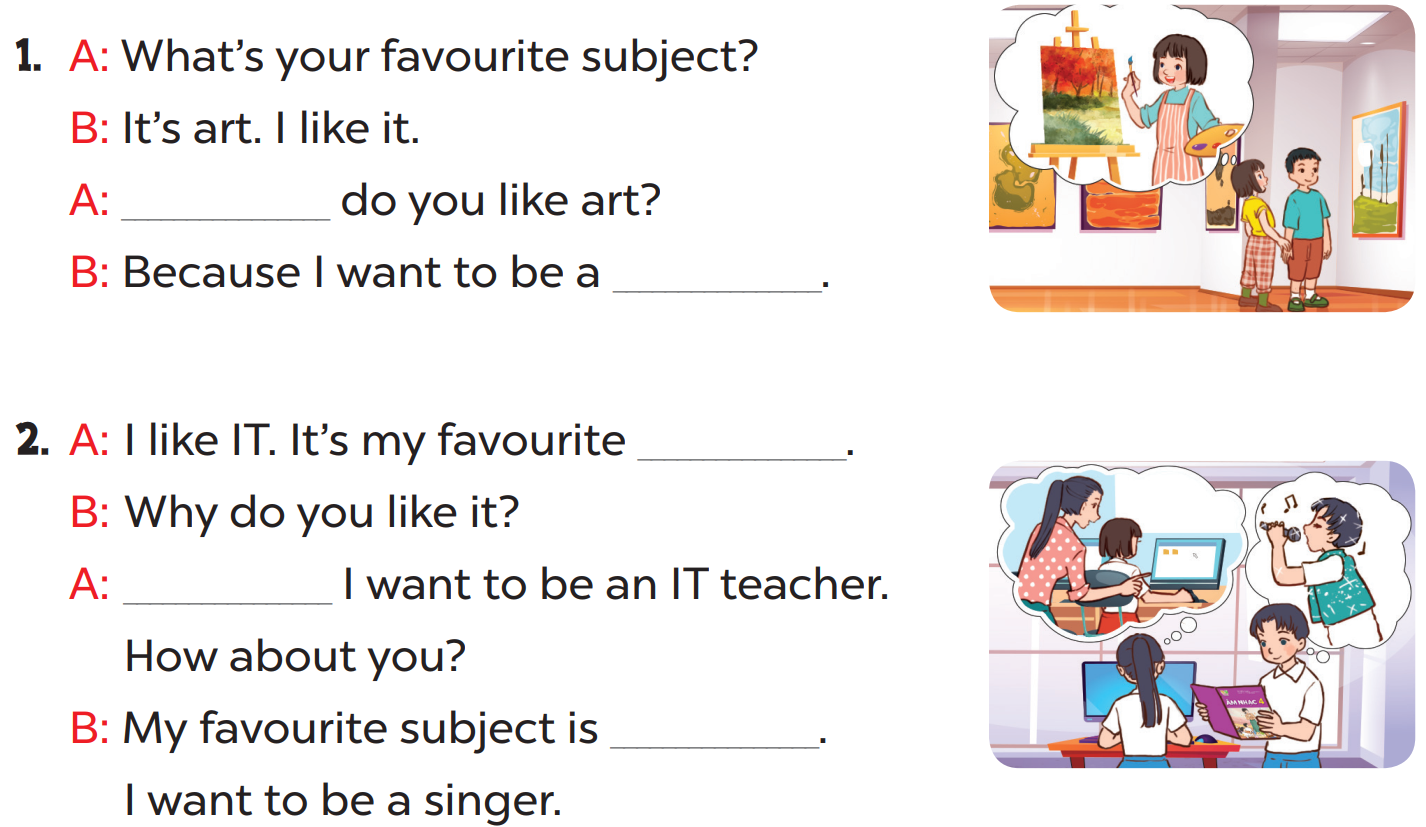 11
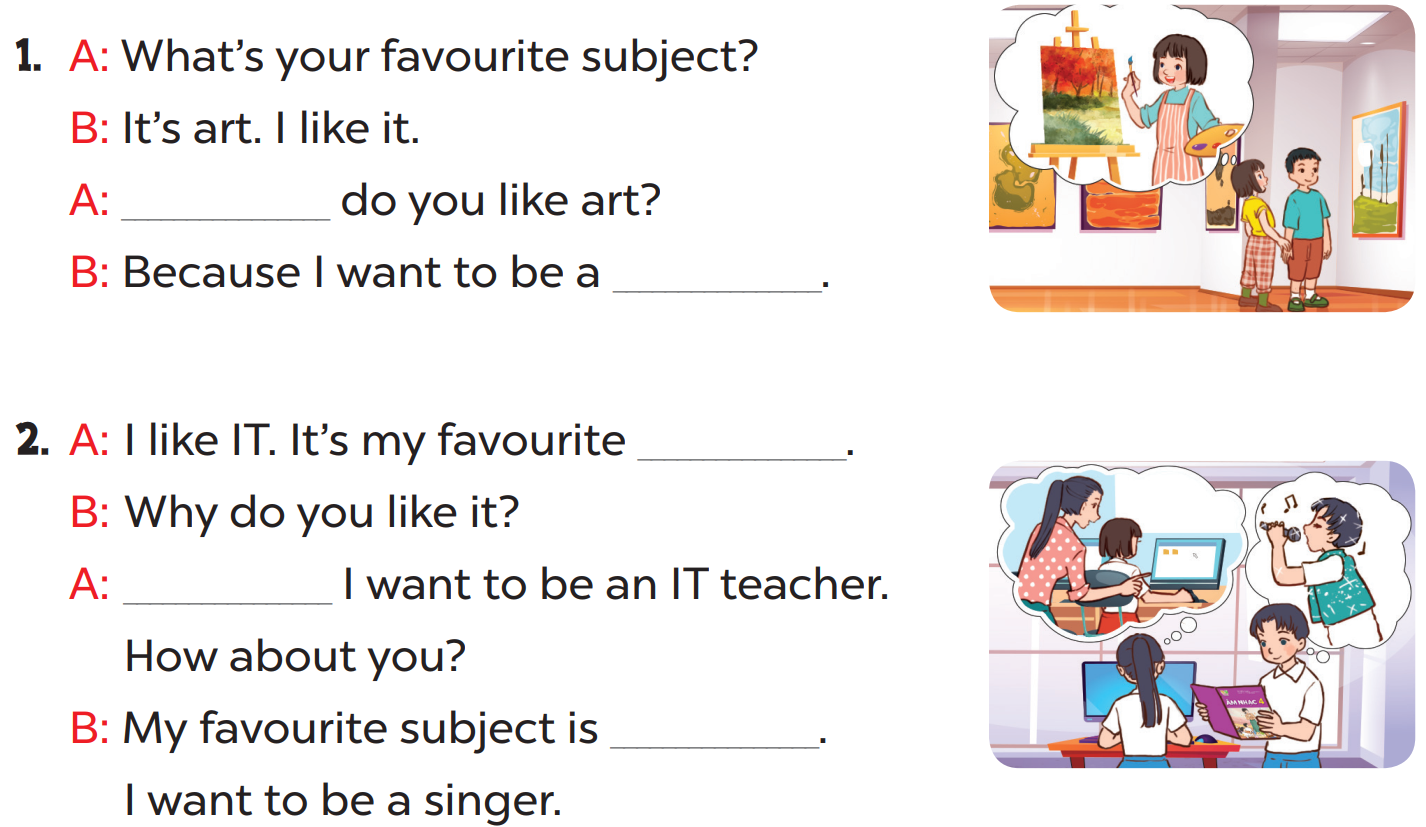 Why
painter
subject
Because
music
12
4
4
Let’s play.
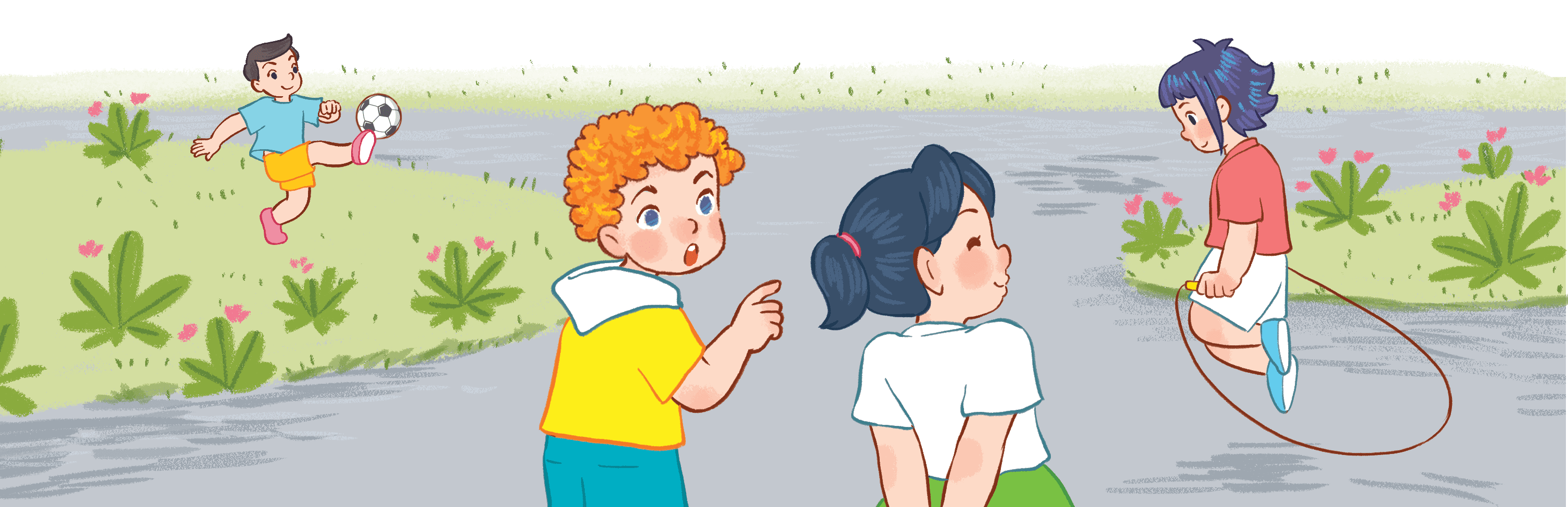 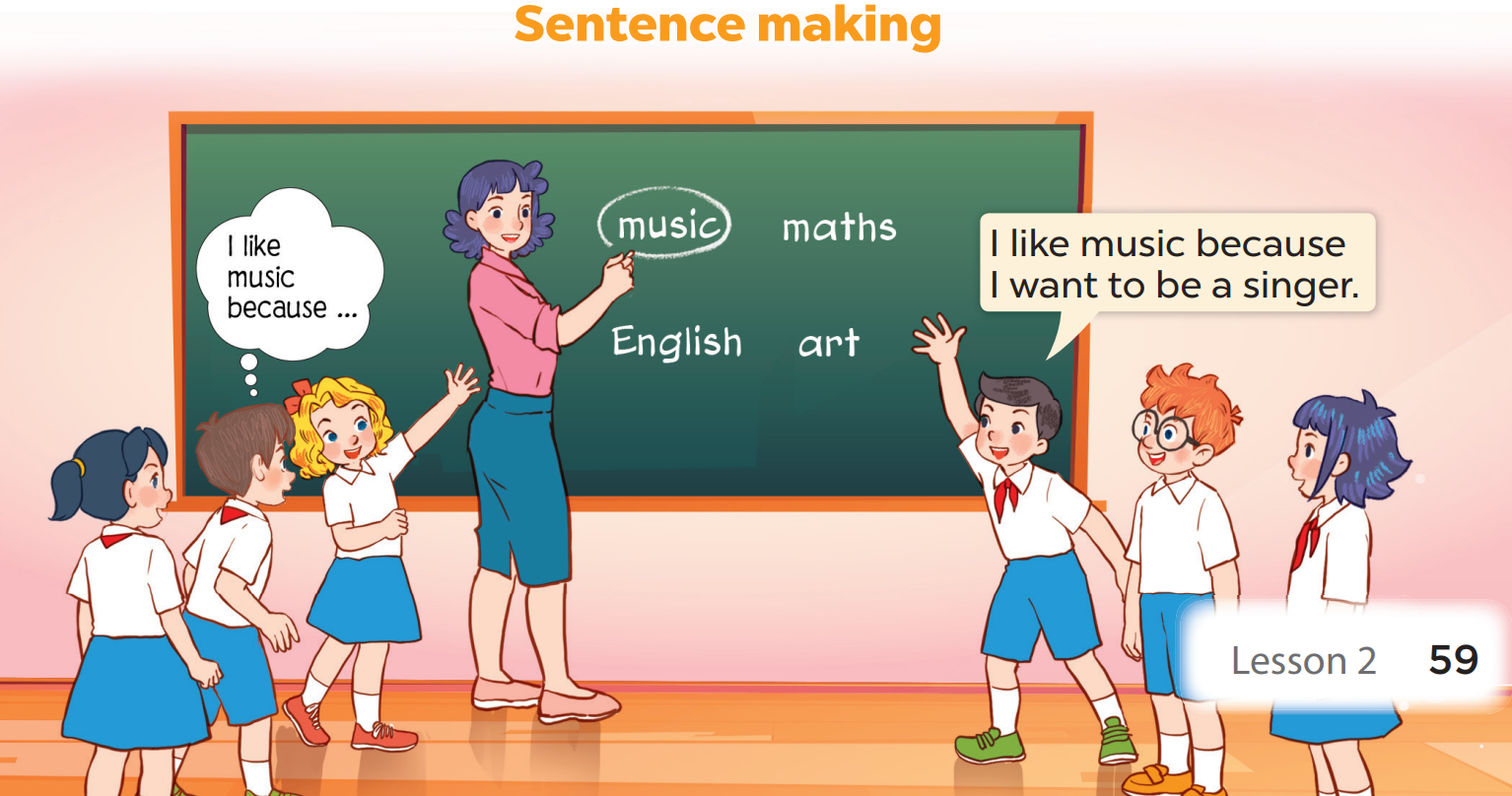 14
5
5
Fun corner and wrap-up
15
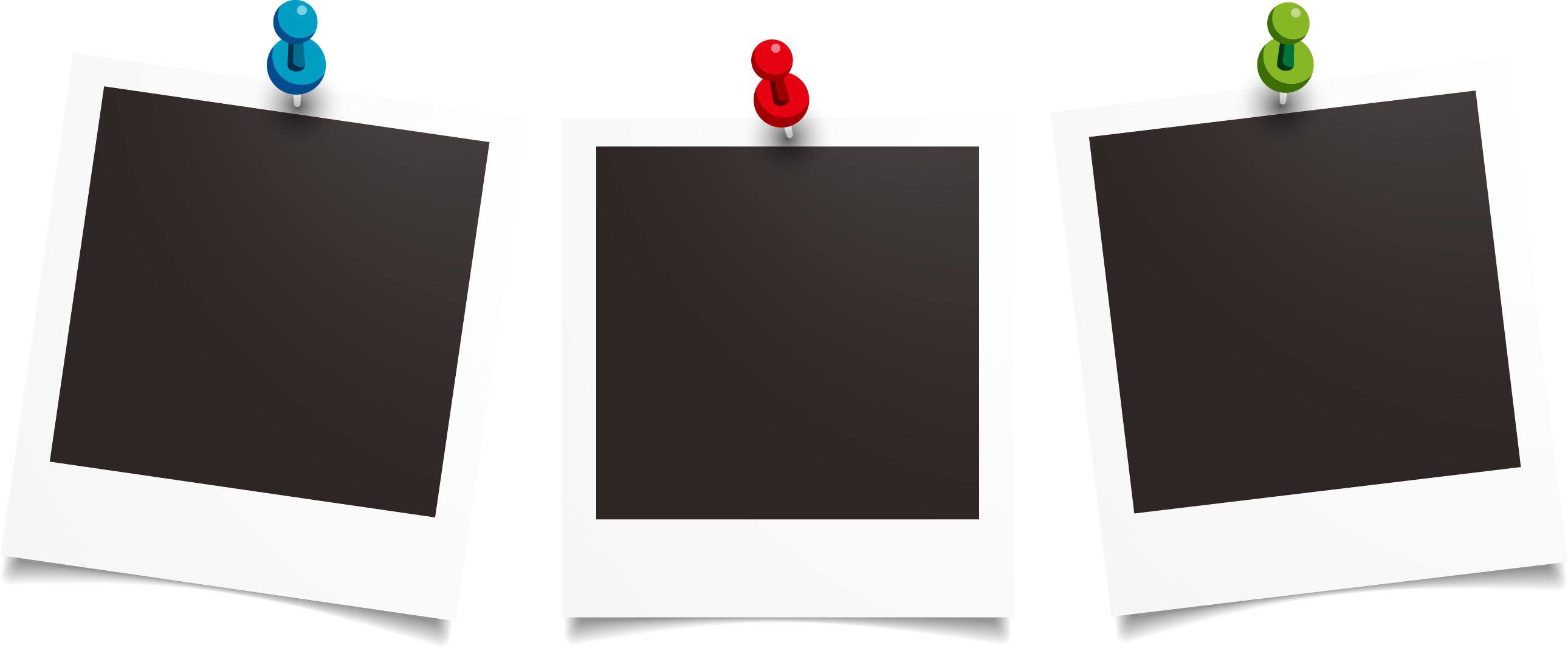 I
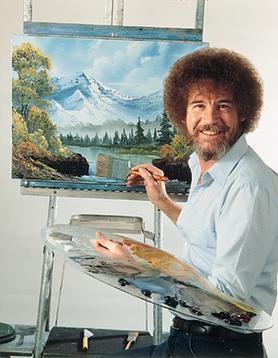 be
to
want
???
I want to be a painter.
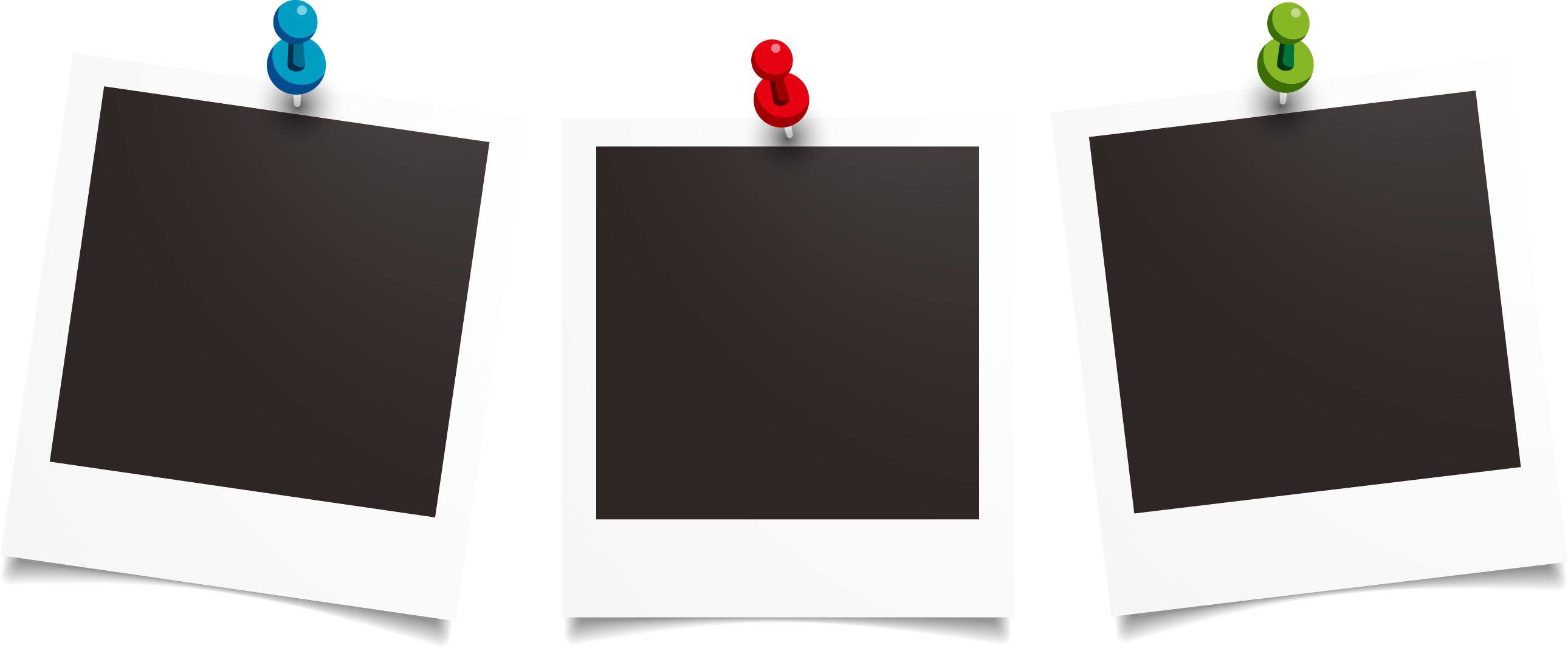 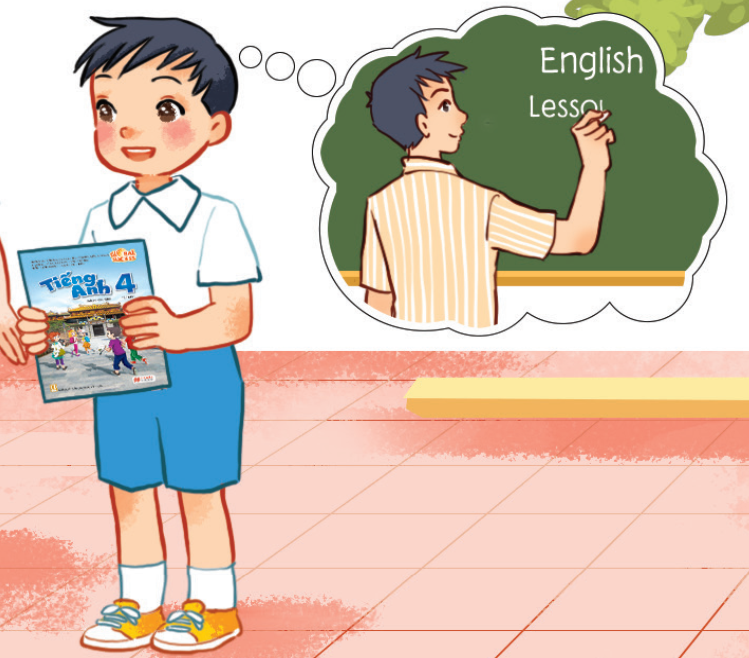 He
to
be
wants
???
He wants to be an English teacher.
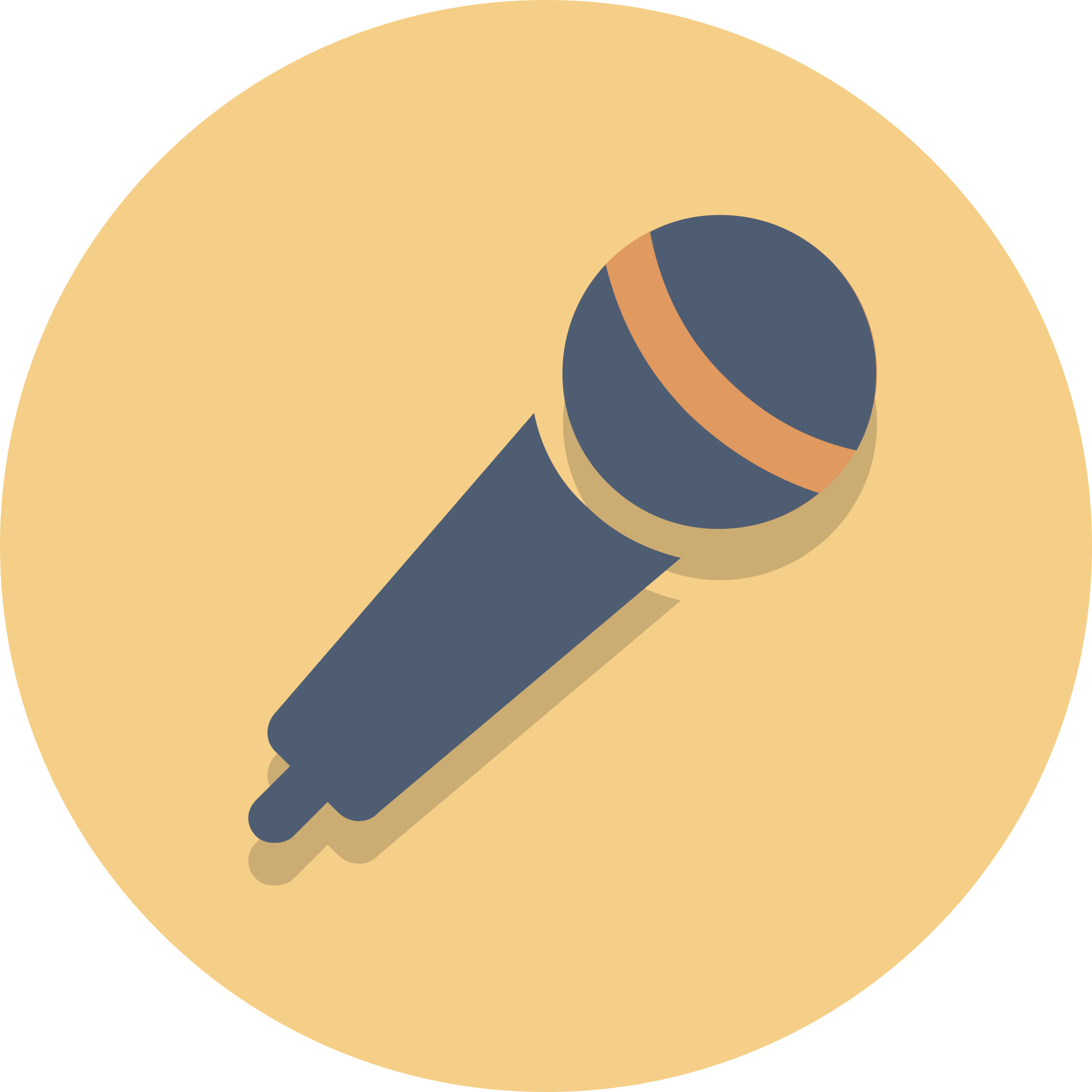 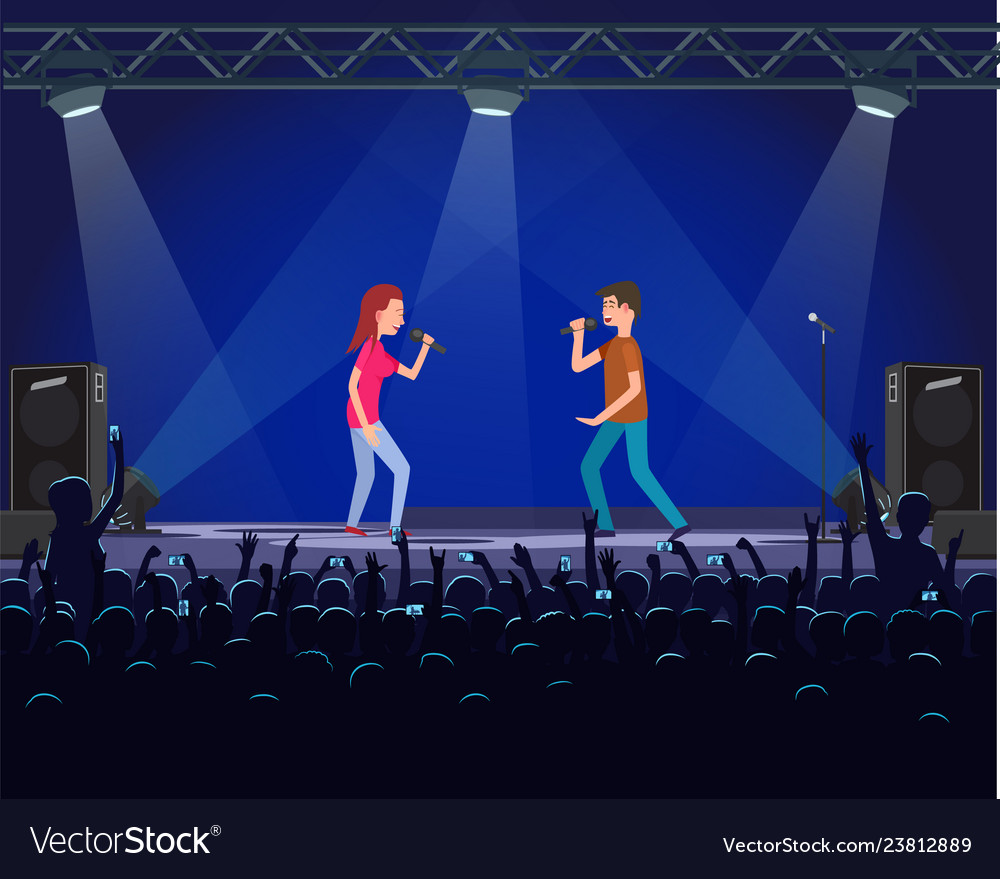 What’s your favourite subject?
It’s ________. 
Why do you like _________?
Because I want to be a _______.
music
music
singer
18
Make a dialogue with these clues!
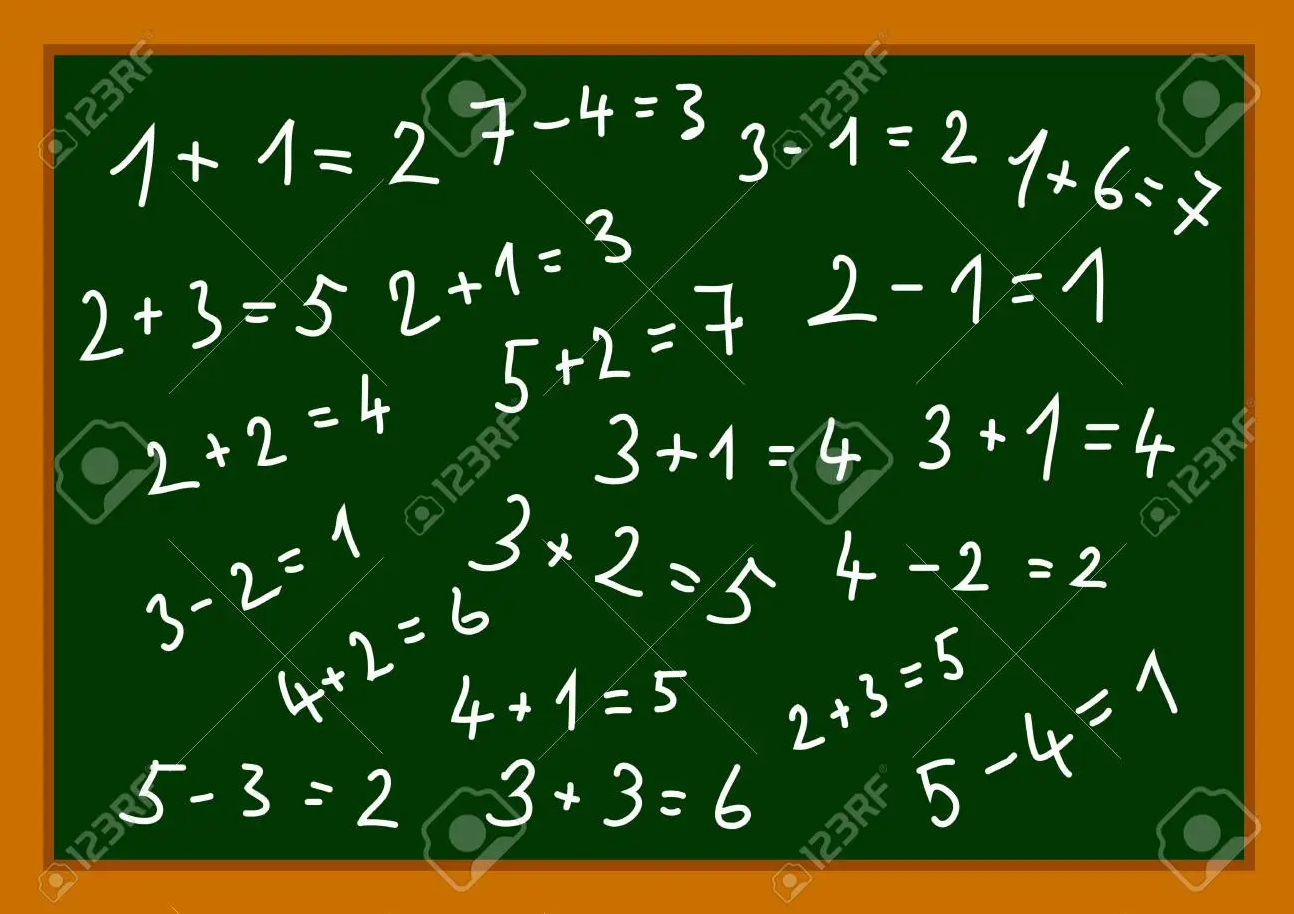 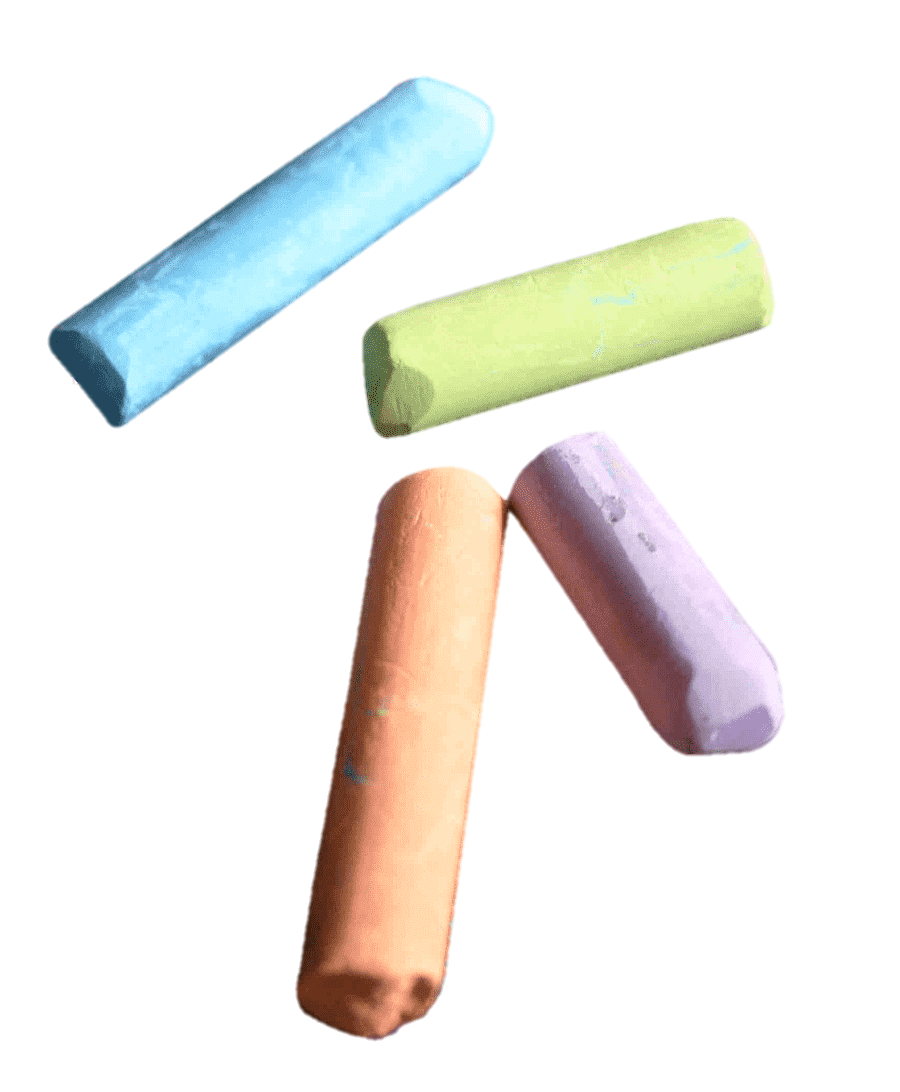 19
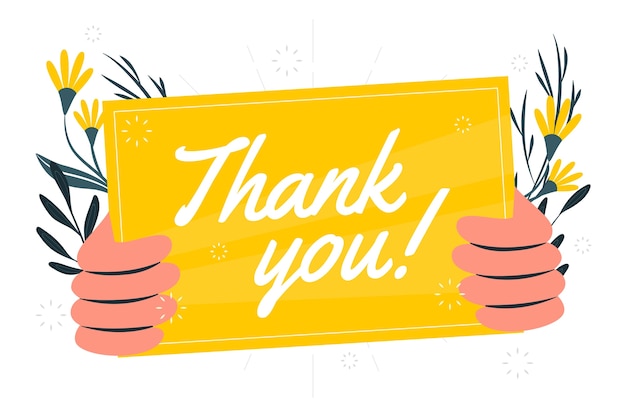